IPEN 2012 - 2013
Отчет о проделанной работе
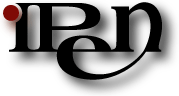 Международный контекст
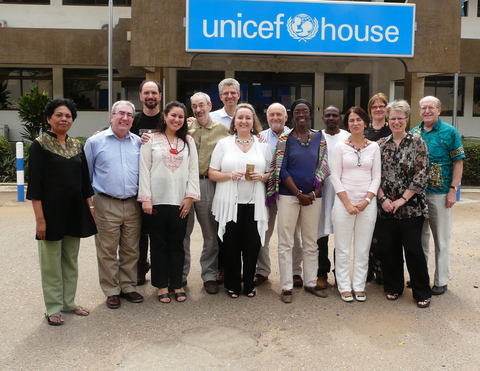 Январь 2012, Аккра, Гана
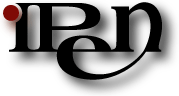 Цели EvalPartners
Bинституционально сильные профессиональные объединения

Профессиональные объединения активно участвуют в формировании национальных систем мониторинга и оценки

Рост профессионального потенциала членов профессиональных объединений
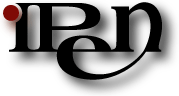 Чиангмайский форум
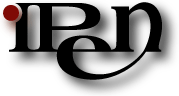 Наш регион в Чиангмае
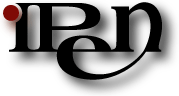 Чиангмайская декларация
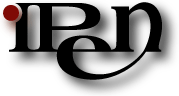 Чиангмайская декларация
Мы обязуемся сотрудничать в деле дальнейшего наращивания потенциала добровольных профессиональных объединений специалистов, работающих в области оценки, особенно недавно созданных и только создаваемых, и повышения их способность влиять на процессы устойчивого социально-экономического развития на местном, национальном и глобальном уровнях через расширение применения оценки.
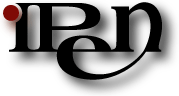 Вклад IPEN в международную «копилку» опыта ПО
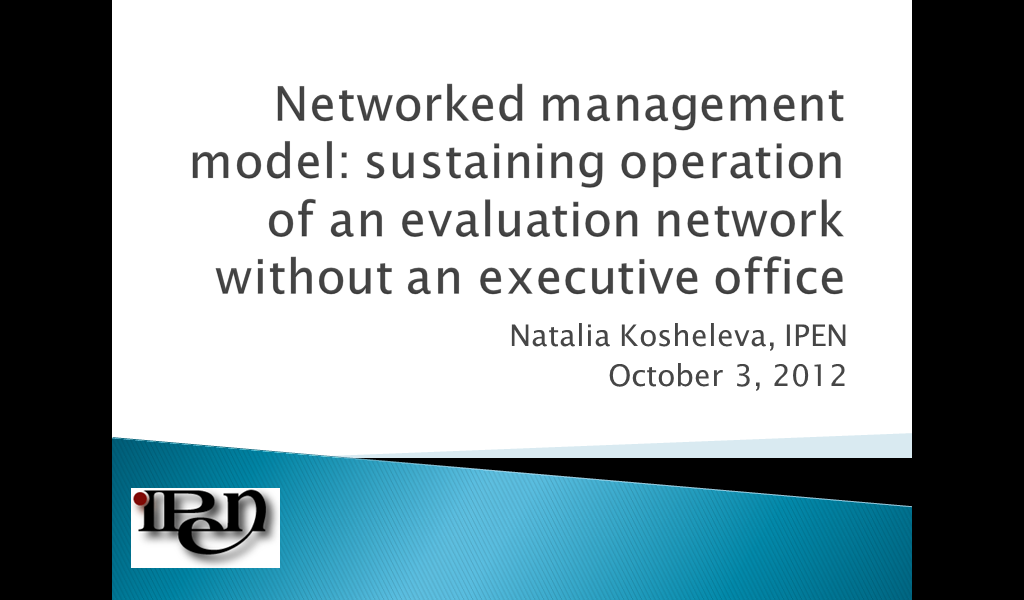 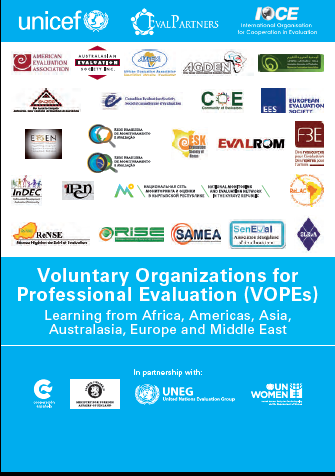 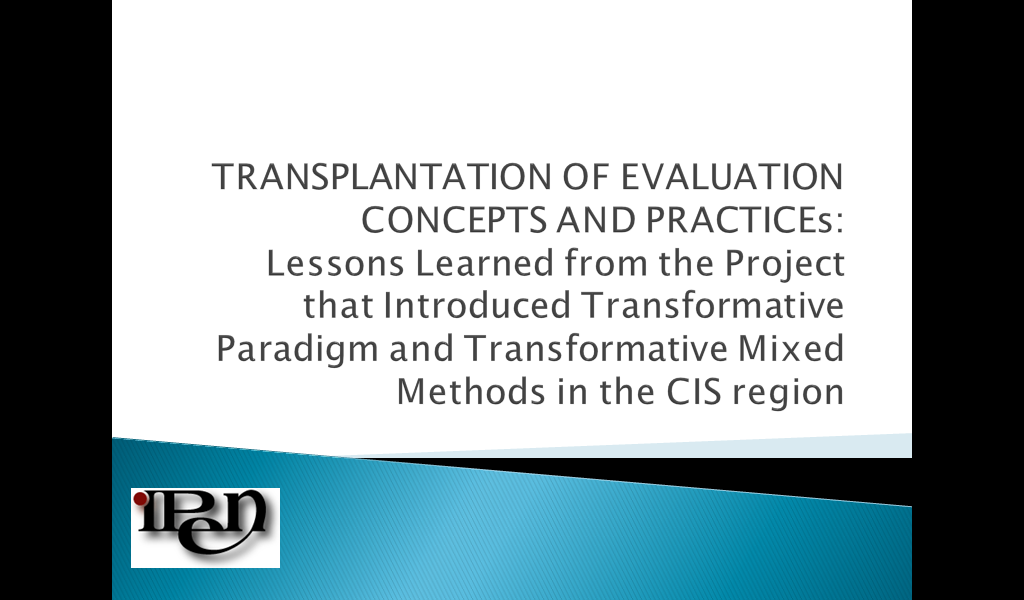 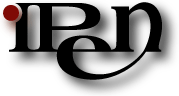 Программа грантов Р2Р
Участие в разработке грантовой программы

Партнерский проект с EES/NESE (Форум национальных объединений)
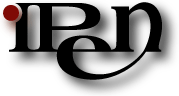 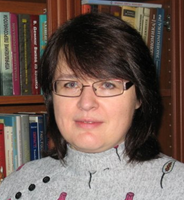 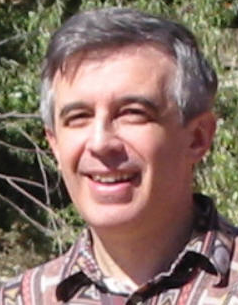 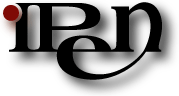 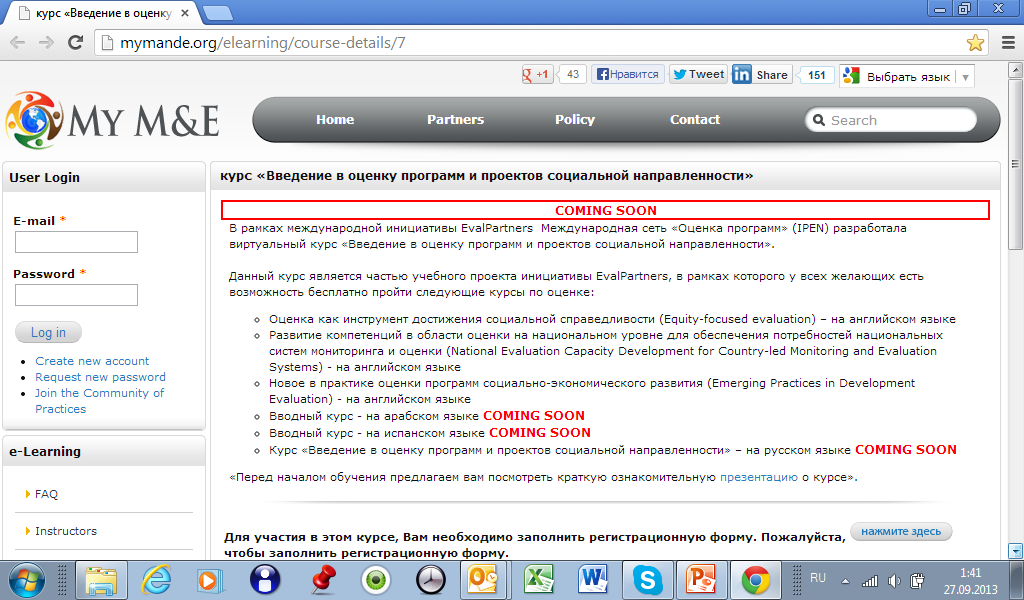 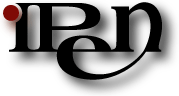 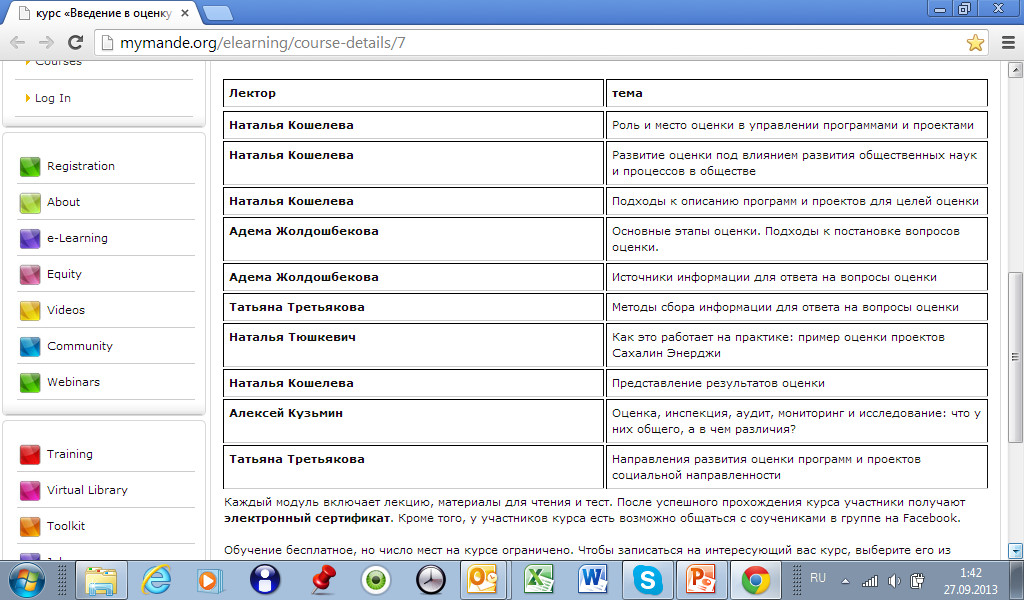 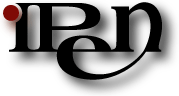 Договор о сотрудничестве с ГЭФ
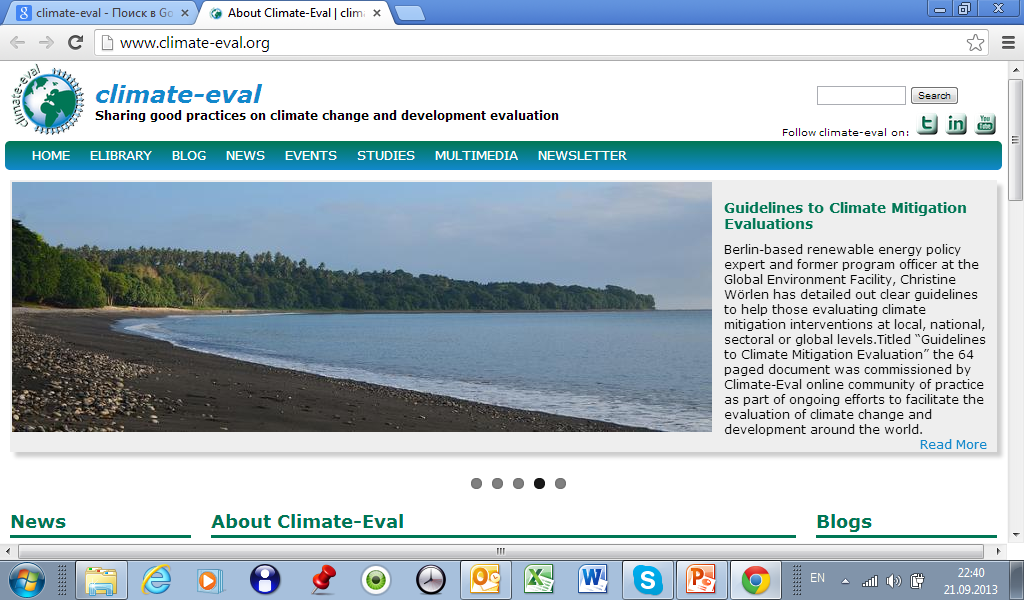 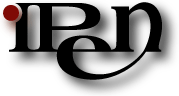 Коммуникации
Сайт

Рассылка

Страница на Facebook
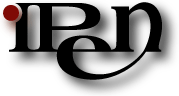 Взаимодействие с национальными объединениями
Оценка заявок на конференцию

Участие в подготовке форума национальных объединений СНГ и ЕС

Форум
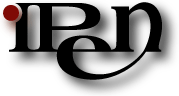 Спасибо за внимание.


Вопросы?
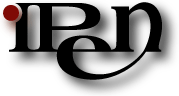